IT Service Management
For Communications and Collaboration Services
Introductions
Mark Katsouros, Penn State
Deborah McDaniel, Rutgers
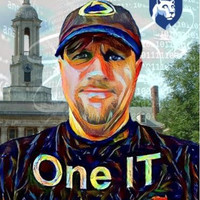 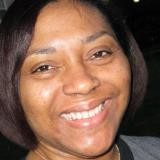 What Common IT Challenges Do You Face?
Let’s have some fun!

Take out your phones
Go to slido.com
Type in the event code #ITSM-CC
What is IT Service Management?
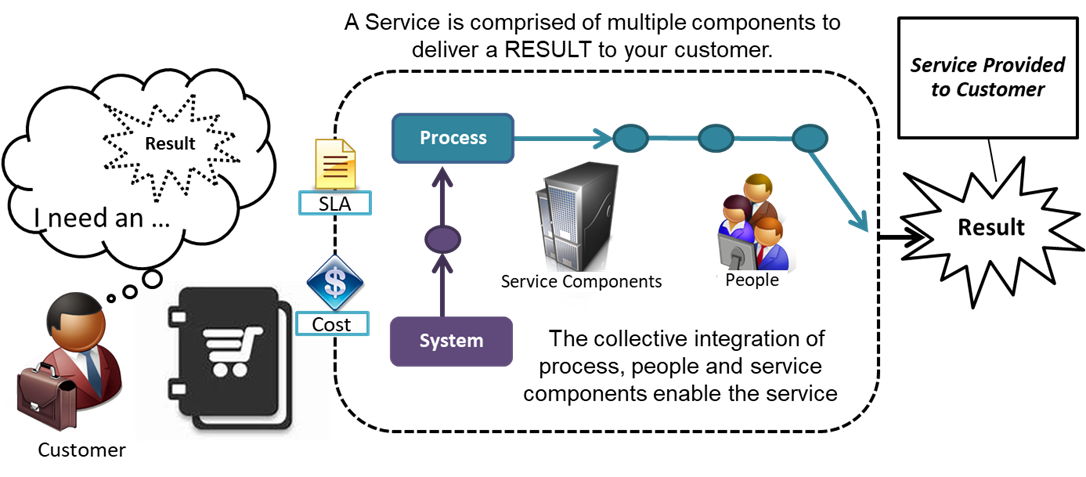 The Alphabet Soup of ITSM Frameworks
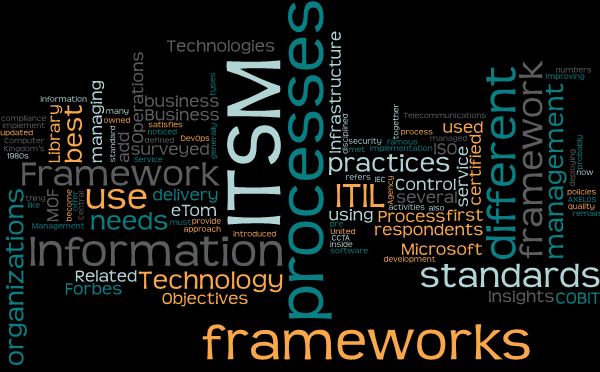 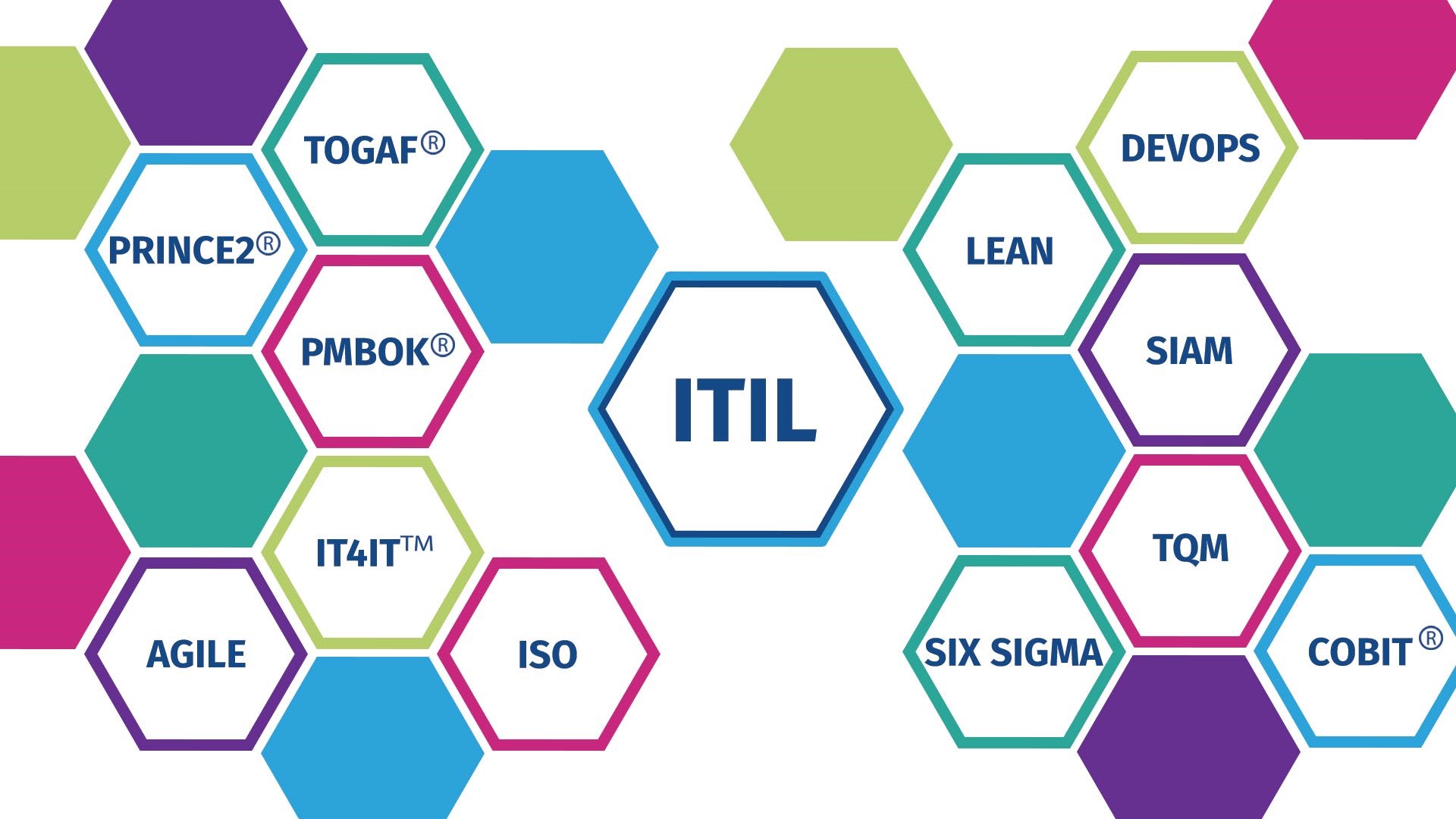 ITIL 4 – An Integration Framework
COBIT® is a trademark of ISACA® registered in the United States and other countries. TOGAF® and IT4IT™ are registered trademarks of The Open Group in the United States and other countries. PMBOK® is a trademark of the Project Management Institute, Inc., which is registered in the United States and other nations. PRINCE2® is a registered trade mark of AXELOS Limited.
Speaking of integration…
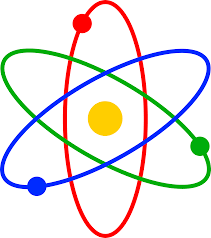 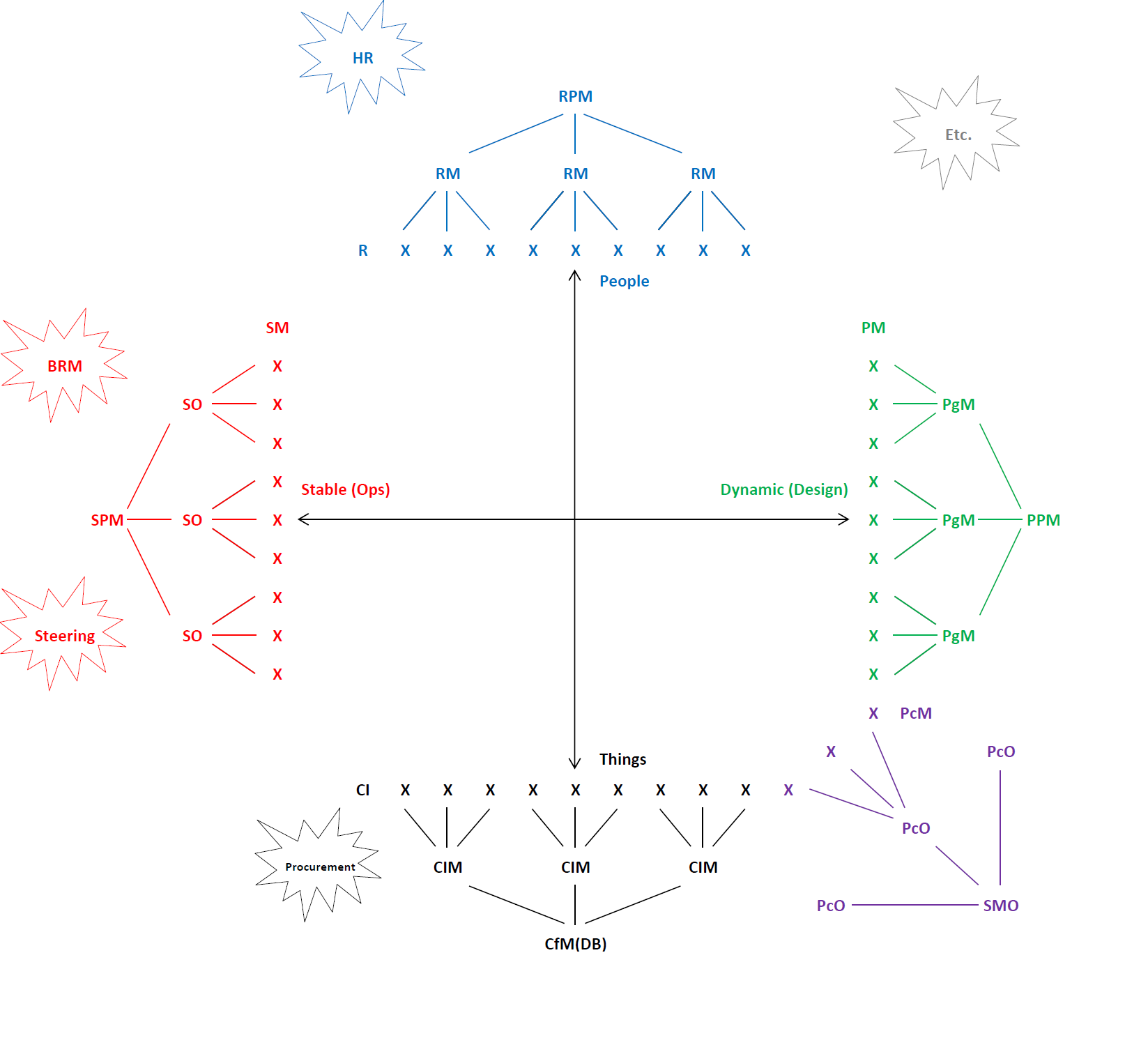 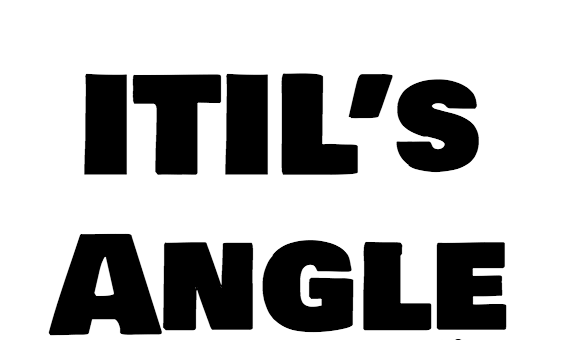 Who?Roles and Responsibilities
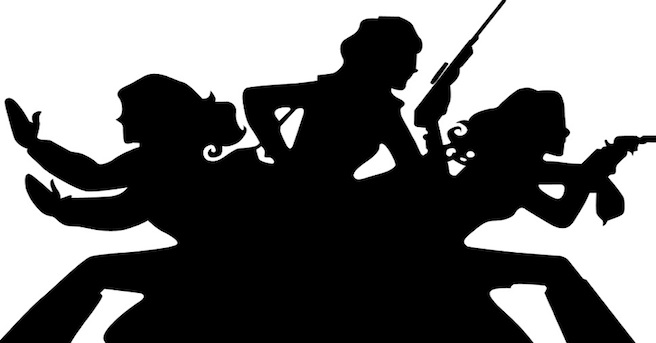 [Speaker Notes: Mark will do this section (~15 minutes)]
ITIL Roles
Service Owners (SOs) – Service evolution/strategy
Service Managers (SMs) – Service operations / Customer-facing
Service Engineers – Technical design
Service Analysts – Financial models/sustainability
Process Owners – Enterprise-level
Process Managers – Unit-level
Process Liaisons – Subunit-level
Configuration Item Managers – App managers, product owners, sys admins, etc. (responsible for granular technical pieces)
Portfolio Managers – Business strategy & resource prioritization)
Project Managers (& Project Sponsors, Project Team Members, Program Managers/Sponsors, Stakeholders, SME’s, etc., all from PMBOK)
Business Relationship Managers – “Translators” b/w IT service providers and customers
Customer Relationship Managers – Customer satisfaction/retention
ITIL Roles
Service Owners (SOs) – Service evolution/strategy
Service Managers (SMs) – Service operations / Customer-facing
Service Engineers – Technical design
Service Analysts – Financial models/sustainability
Process Owners – Enterprise-level
Process Managers – Unit-level
Process Liaisons – Subunit-level
Configuration Item Managers – App managers, product owners, sys admins, etc. (responsible for granular technical pieces)
Portfolio Managers – Business strategy & resource prioritization)
Project Managers (& Project Sponsors, Project Team Members, Program Managers/Sponsors, Stakeholders, SME’s, etc., all from PMBOK)
Business Relationship Managers – “Translators” b/w IT service providers and customers
Customer Relationship Managers – Customer satisfaction/retention
Service Roles and Lifecycle
(Business) Service Owner – SO
Service Strategy
Service Design
Service (Offering) Manager – SM
Service Transition
Service Operation
Continual Service Improvement
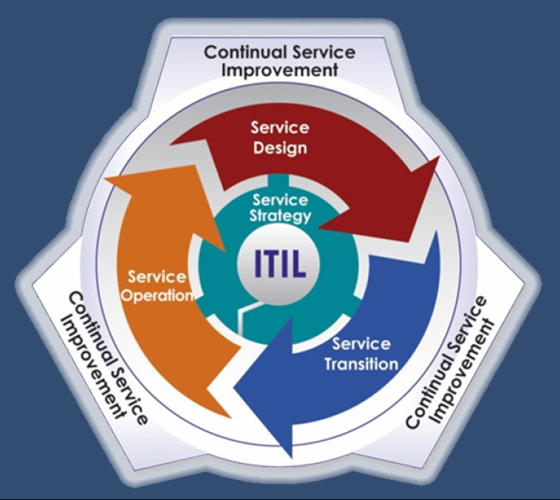 The IT Service Catalog
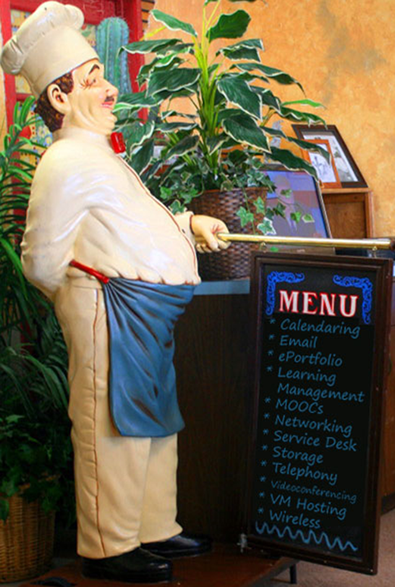 Service Hierarchies
Service Portfolio
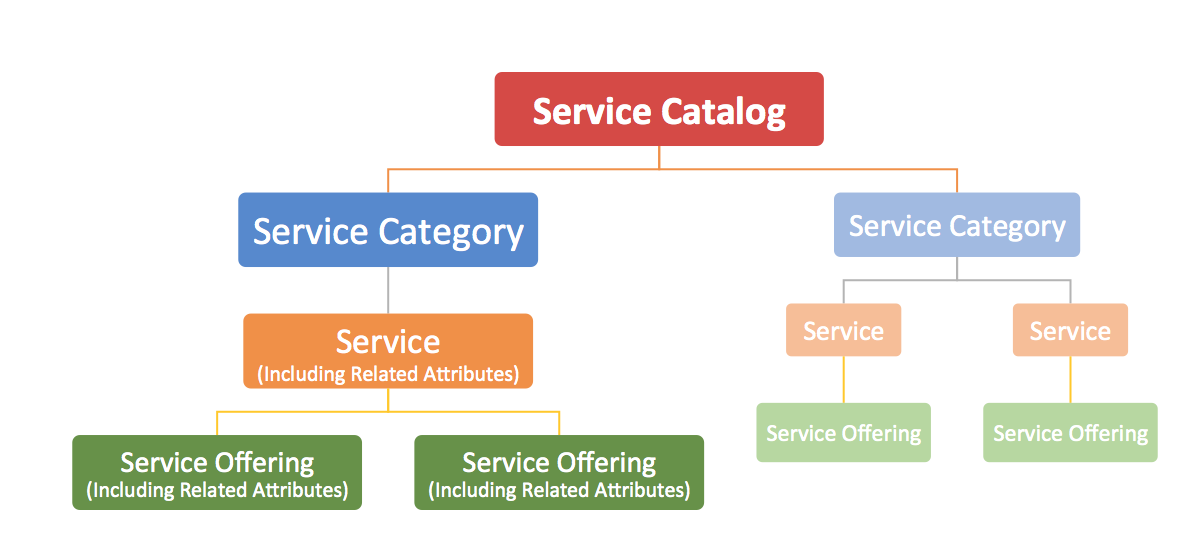 Retired Services
Service Pipeline
Service Categories
Administrative and Business
Communication and Collaboration
End-Point Computing
Infrastructure
IT Professional Services
Research
Security
Teaching and Learning
Services
Application Development
Consulting/Advising 
Continuity/Disaster Recovery
Enterprise Licensing
IT Service Management
Portfolio/Project Management
Training
How Service Requests Relate to Services
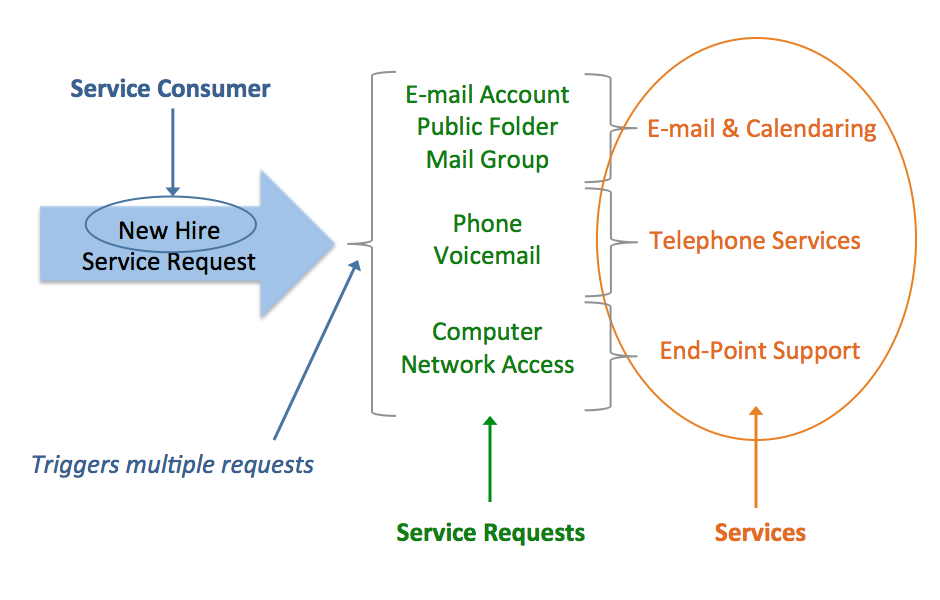 -The Higher Ed IT Service Catalog:A Working Model for Comparison and Collaboration
Enterprise Networking and Communication Services in the PSU IT Service Catalog
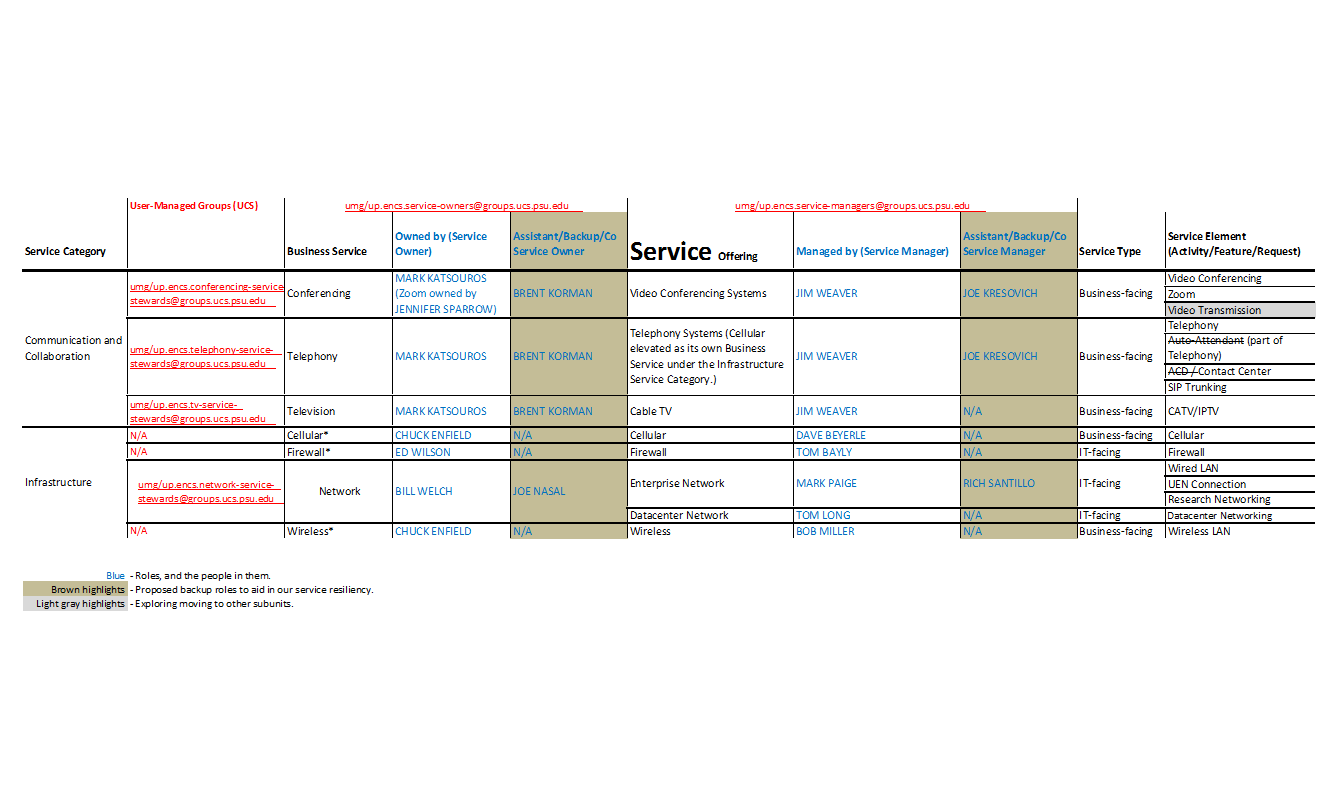 Enterprise Networking and Communication Services in the PSU IT Service Catalog (Distilled)
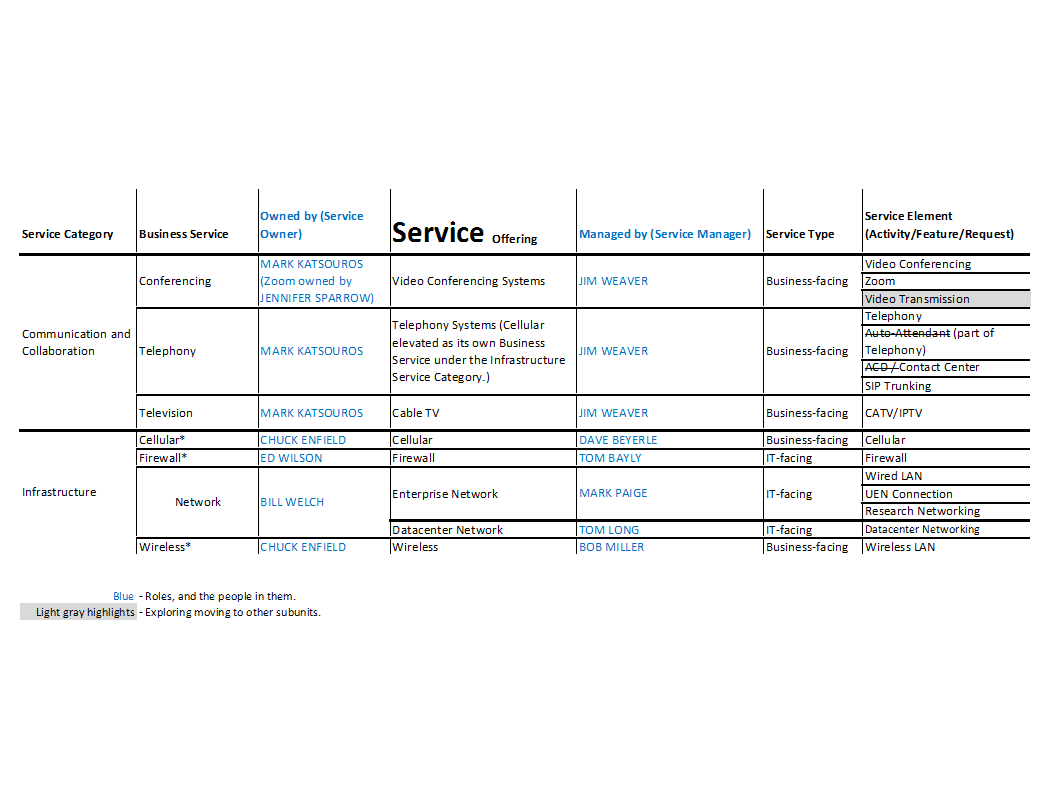 Enterprise Networking and Communication Services in the PSU IT Service Catalog (Distilled)
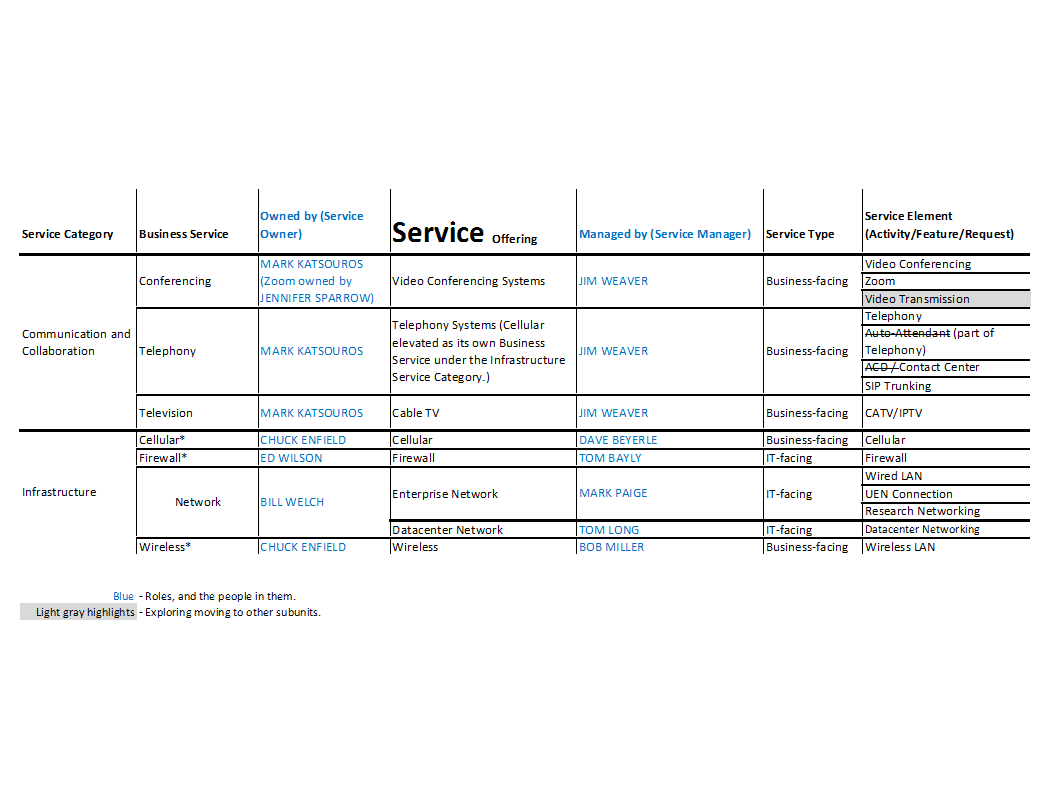 Enterprise Networking and Communication Services in the PSU IT Service Catalog (Distilled)
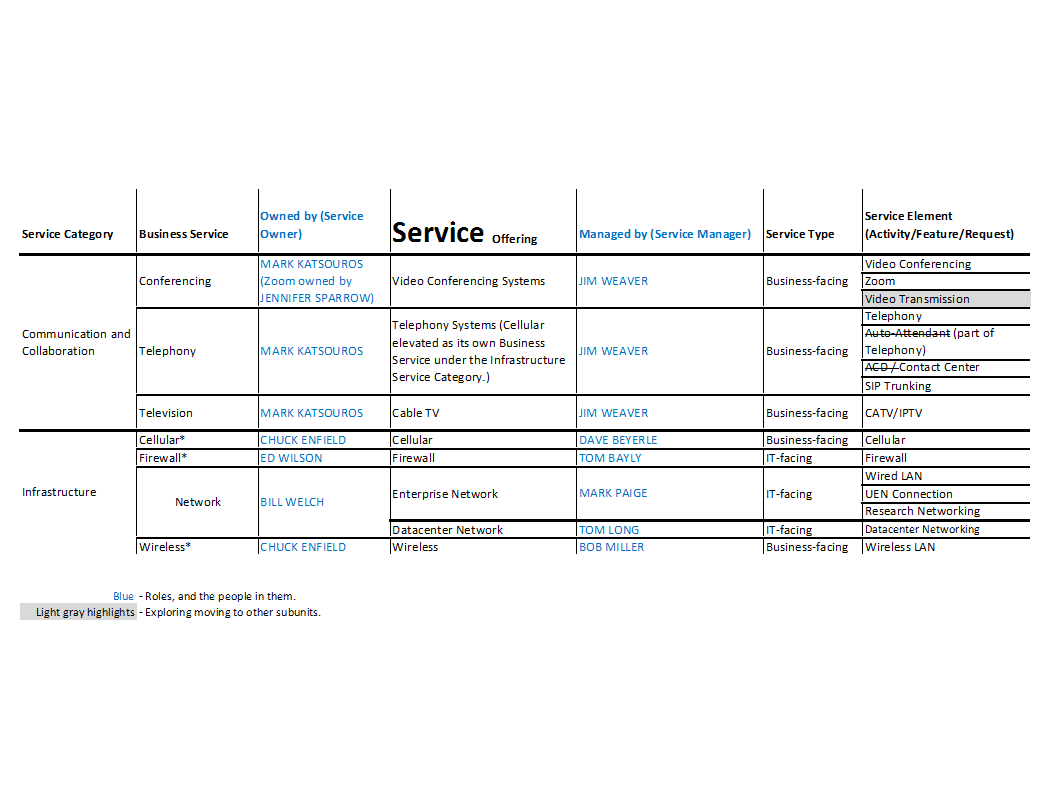 Change Management
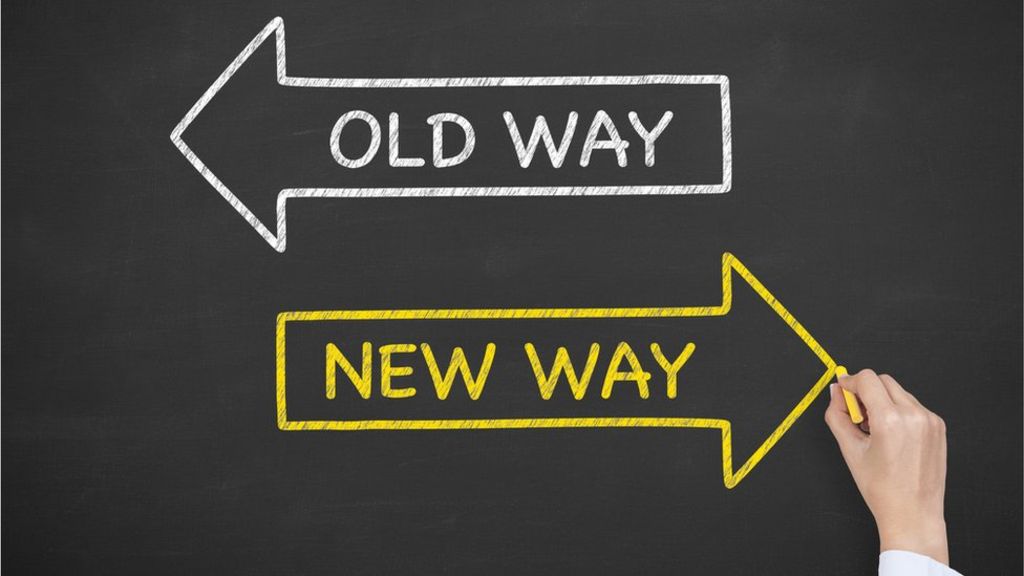 Three Contexts of “Change Management”
OrganizationalCulture, structure, leadership, etc.
Service (evolution)Service design, feature changes, wholly new services, etc.
Operational“Reboots,” upgrades, updates, service outages in general, etc.
Service Change Management
RFC (Request For Change)
ITSSC (IT Services Steering Committee)
SDCP (Service Design Change Package)
SDP (Service Design Package)
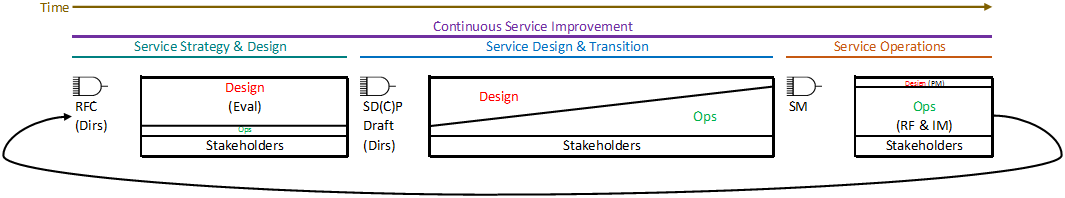 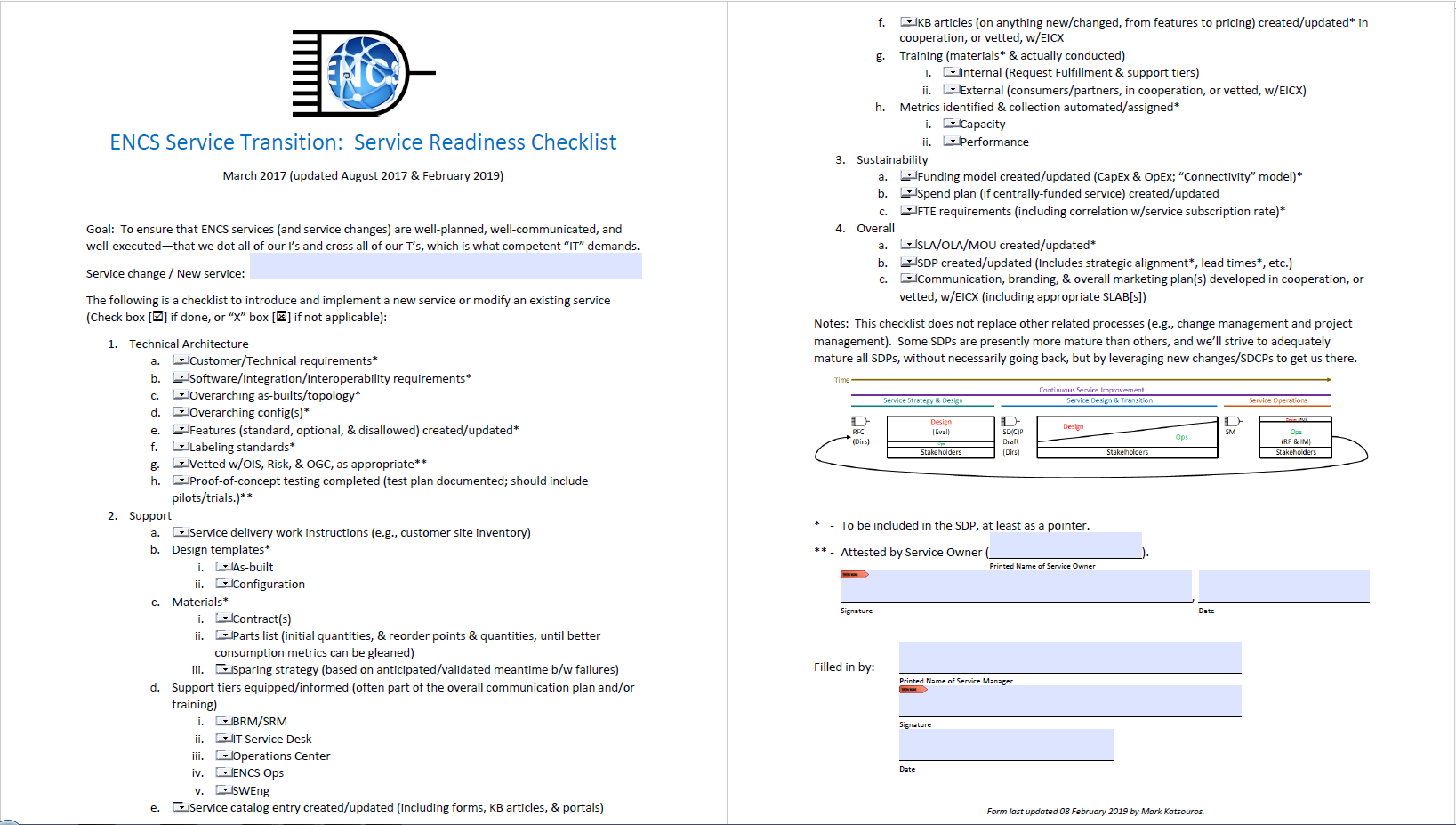 Operational Change Management
Change calendar
Collision avoidance
Incident forensics
CAB (Change Advisory Board)
Communication/Notification
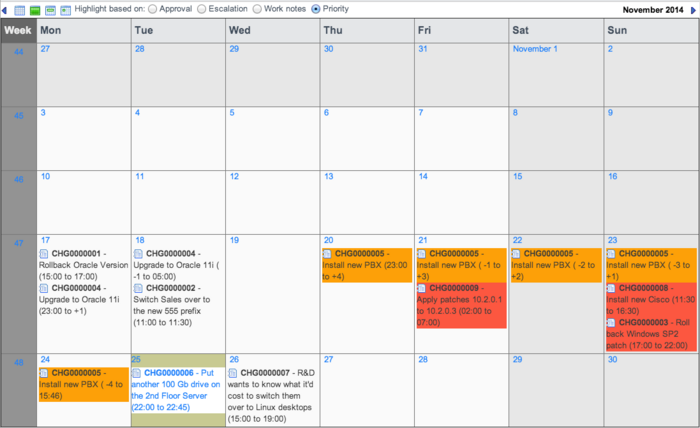 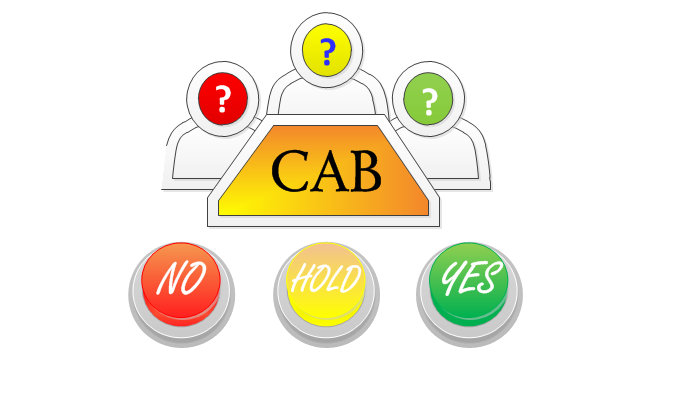 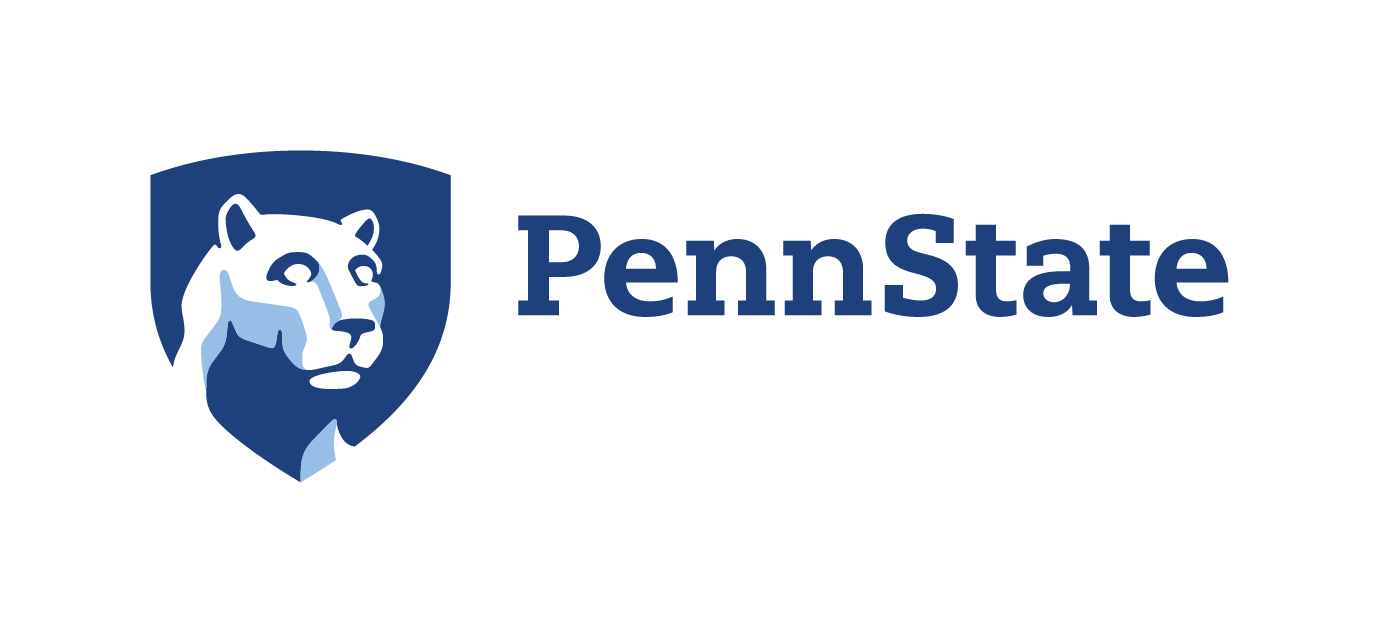 Successes, Failures, & Lessons Learned
Get executive sponsorship, which greatly increases your chances for success.
Get plenty of your folks trained in ITSM/ITIL and consider hiring an ITSM consultant to help you define your goals/requirements and procure an enterprise ITSM tool.
Start with the service catalog and Service Catalog Management process.
Utilize the ECAR Higher Ed IT Service Catalog Model:  https://library.educause.edu/resources/2015/4/the-higher-education-it-service-catalog-a-working-model-for-comparison-and-collaboration
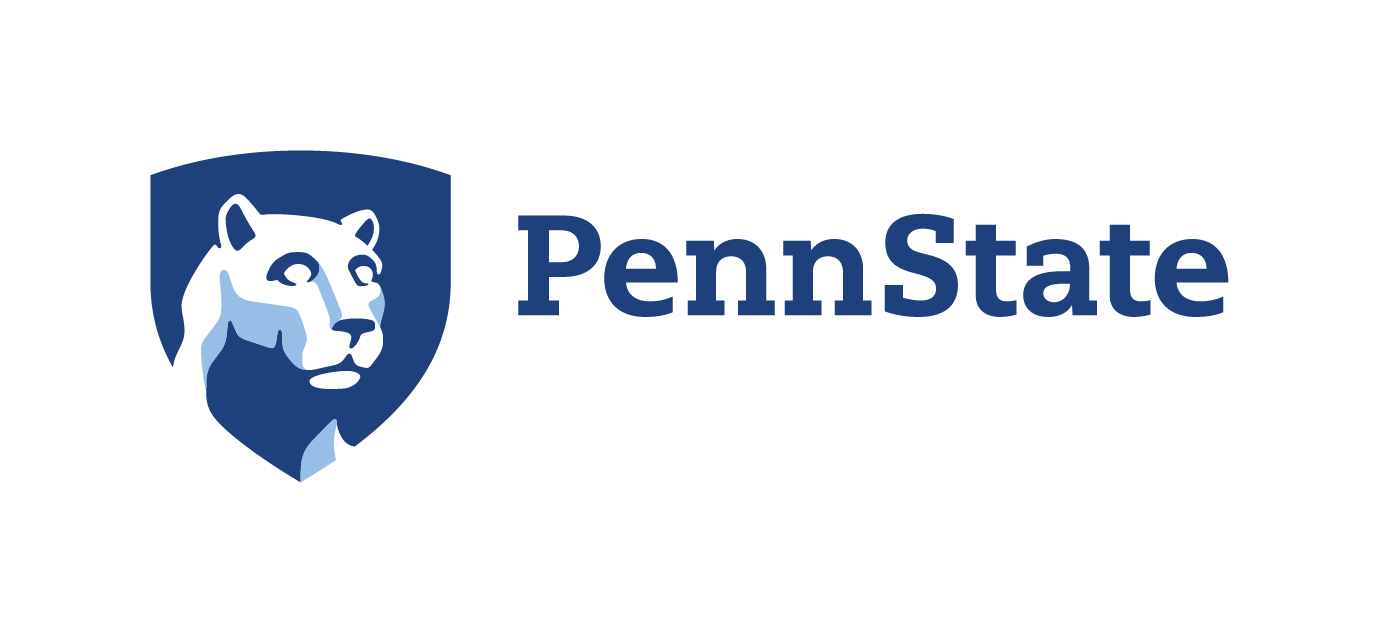 Successes, Failures, & Lessons Learned
Assign process and service stewardship roles (process owners, service managers, etc.)
Don’t let politics get in the way of service ownership.
Form a Service Management Office (SMO) to provide operational support to all ITSM subscribers.
SMO should provide federated governance (facilitate vs. dictate decisions).
Don’t stop short of the holy grails (more on that below).
Minimize customization of your core tools (e.g., ServiceNow).
Holy Grails1.  Managing the Nuts & Bolts2.  Prioritization & Strategy
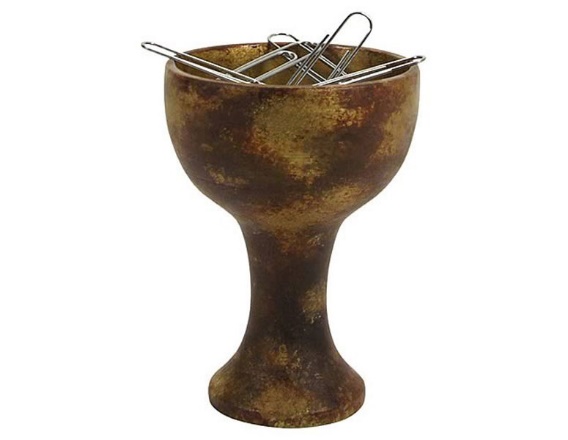 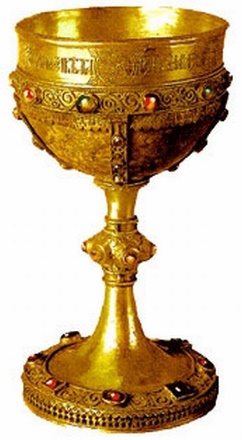 [Speaker Notes: Mark (~5 minutes)]
The ITSM Process Continuum
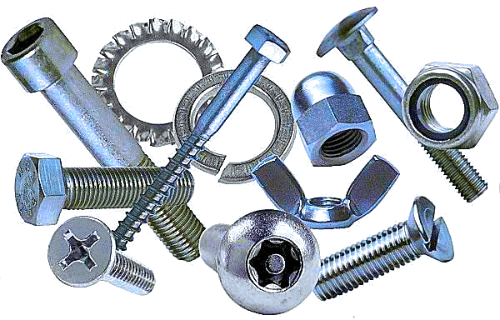 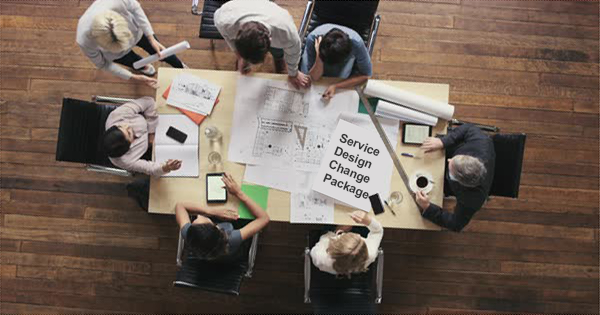 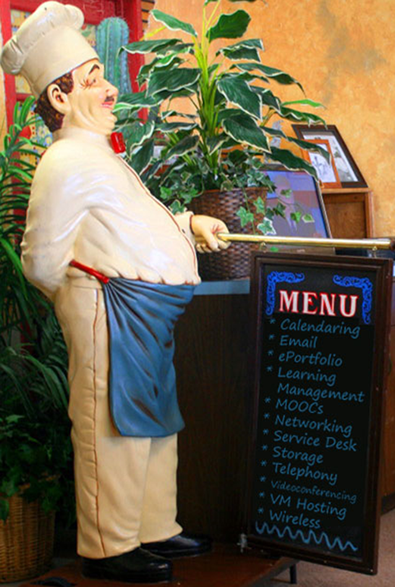 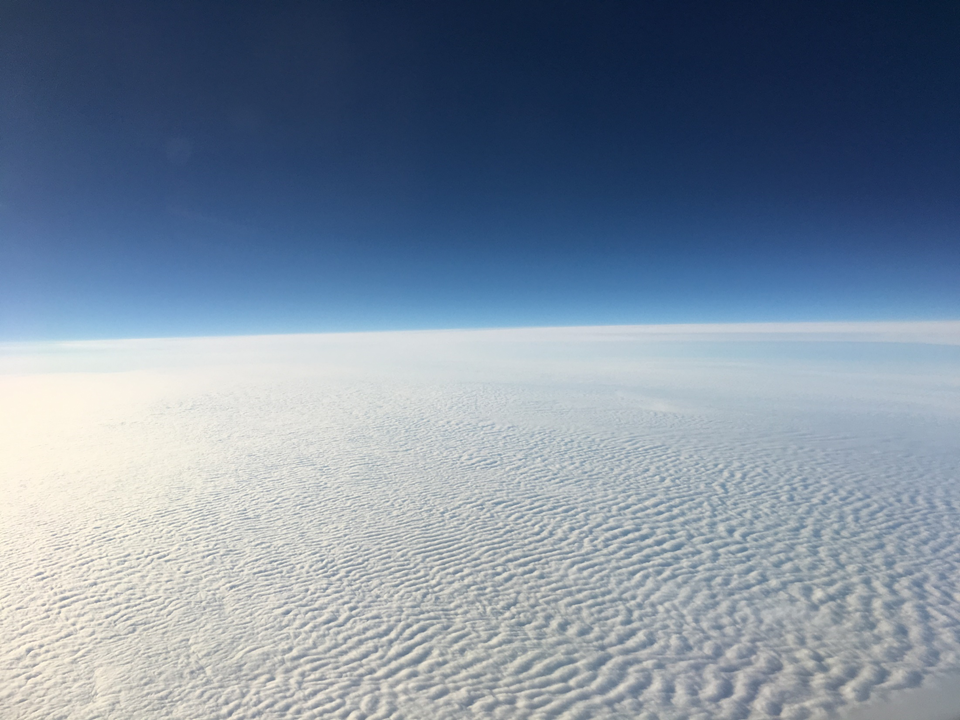 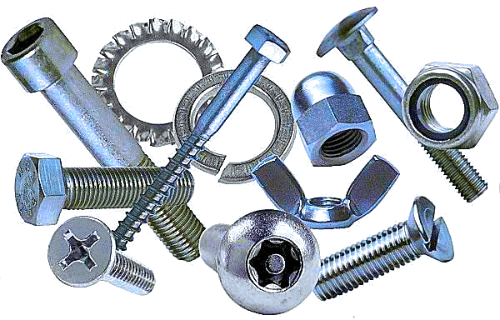 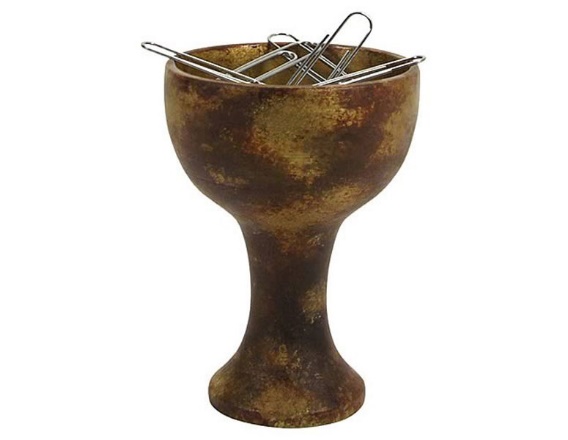 =
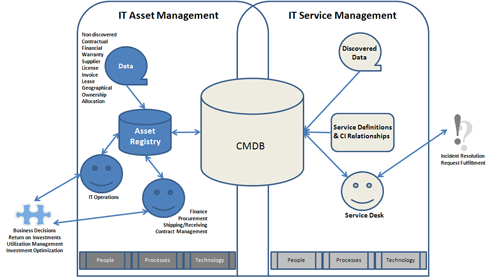 1
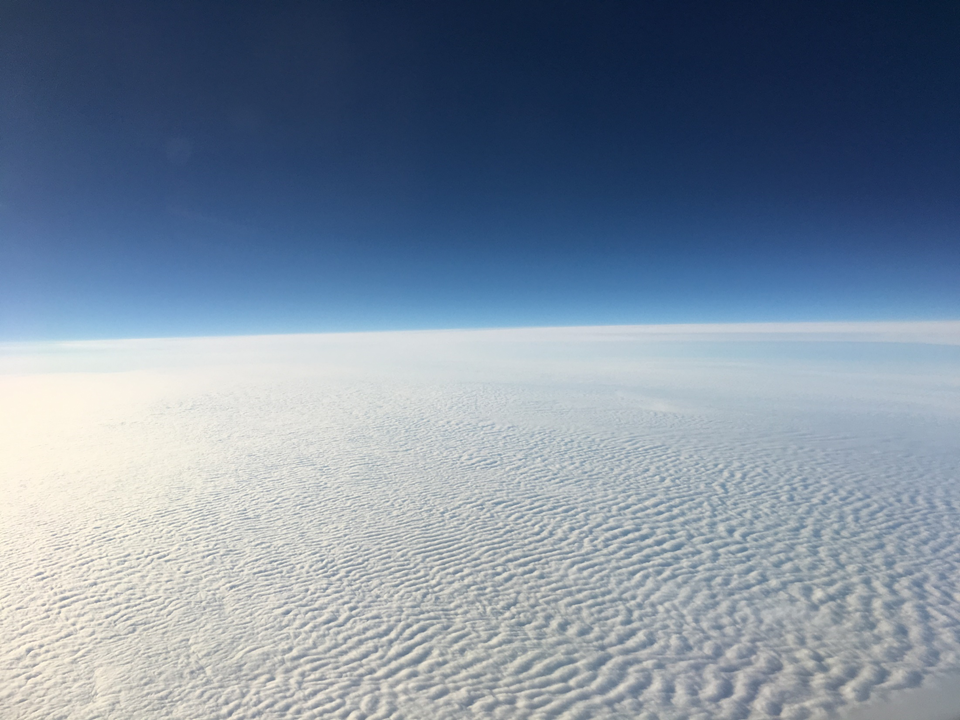 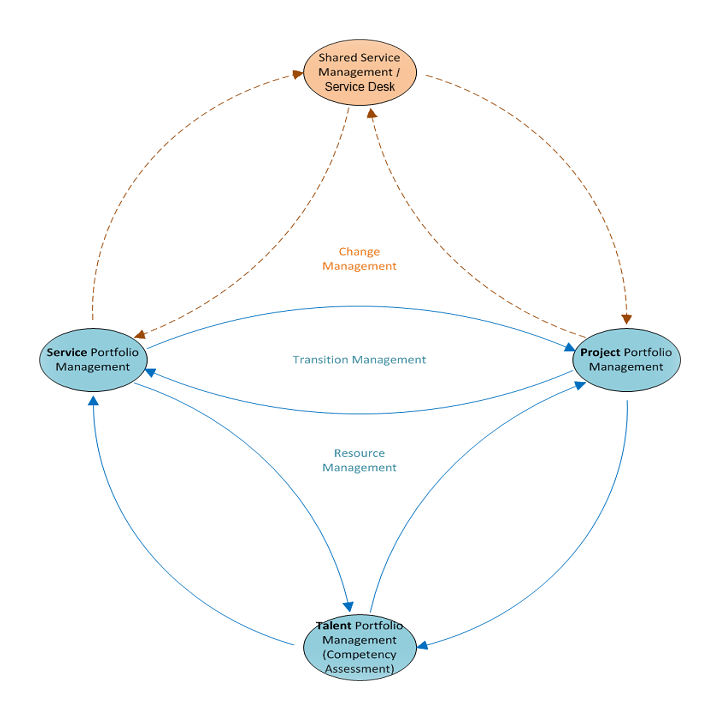 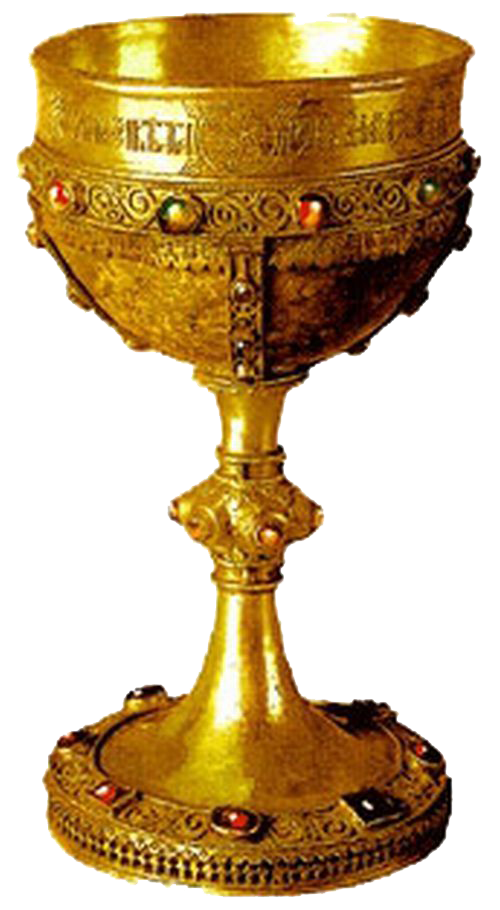 =
2
What’s New in ITIL 4?
ITIL 3
ITIL 4
4 Ps 
Service Lifecycle
26 Processes and 4 Functions
9 Guiding Principles
4 Dimensions
Service Value System 
34 Practices across 3 Domains
7 Guiding Principles
ITIL 4 – What’s In It for Us?
Integration with DevOps, Agile, TOGAF, and others
Strong focus on value co-creation
More customizable and flexible
More holistic view of IT and IT Service Management
Refreshed approach to modern IT challenges
ITIL 4 – Start Where You Are
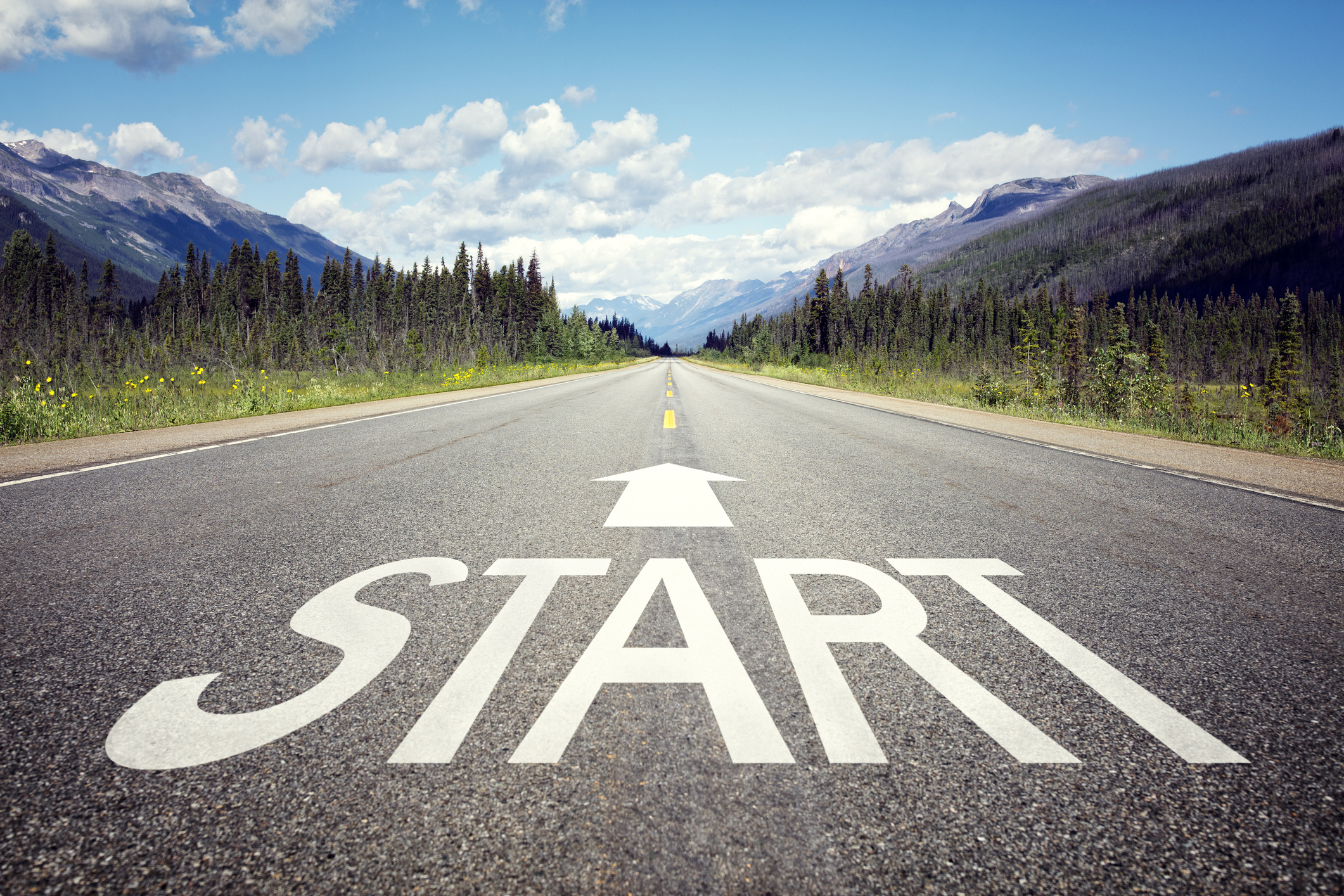 Session EvaluationsThere are two ways to access the session and presenter evaluations:
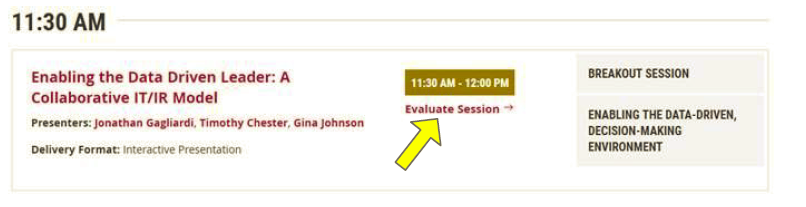 1

2
In the online agenda, click on the “Evaluate Session” link
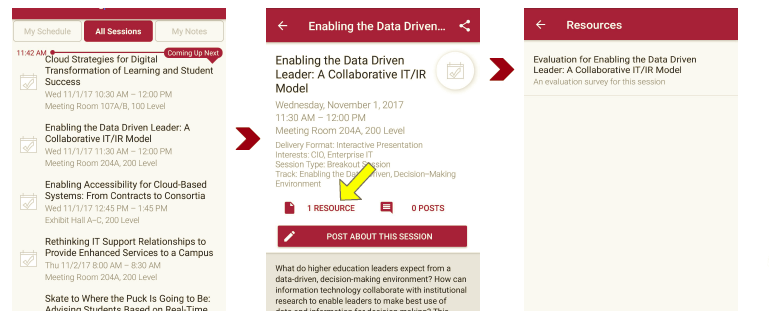 From the mobile app, click on the session you want from the schedule > then scroll down or click on the associated resources > and the evaluation will pop up in the list
Contact Information
Mark Katsouros
Director, Voice & Video



mark1@psu.edu
814-867-4738
https://www.linkedin.com/in/katsouros
Deborah McDaniel
Associate Director, IT Service Management



deborah.mcdaniel@rutgers.edu
848-445-1753
https://www.linkedin.com/in/dlmcdaniel
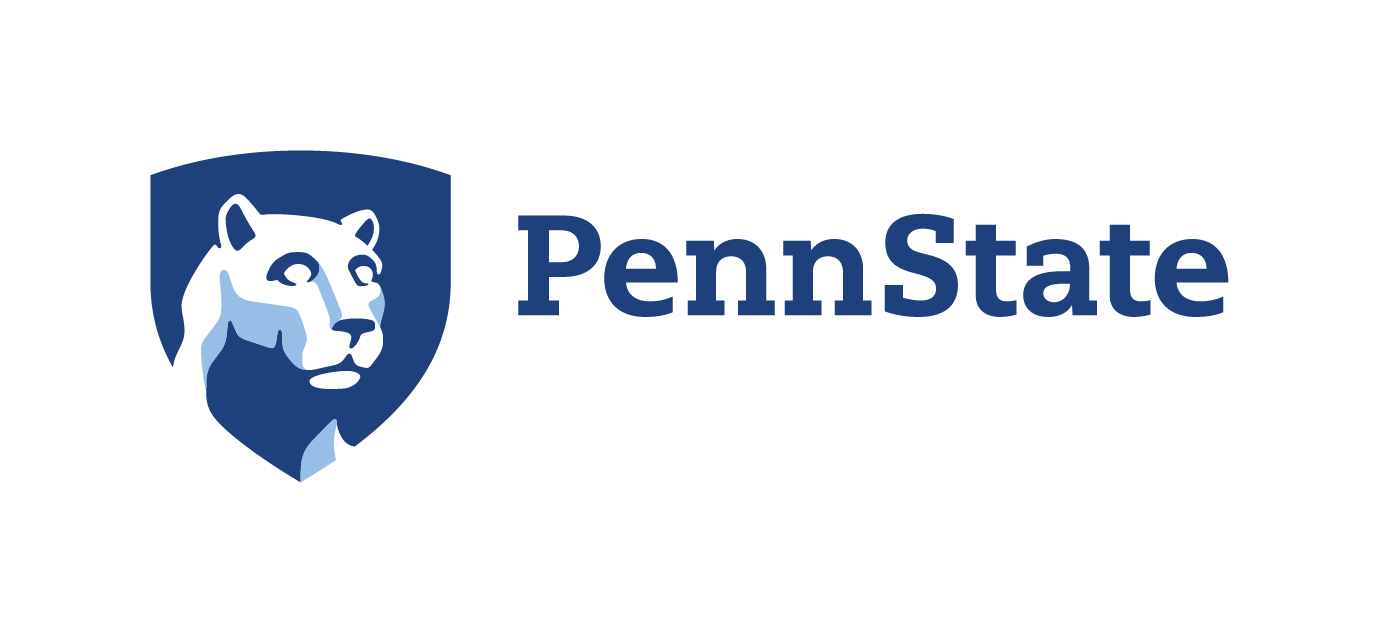 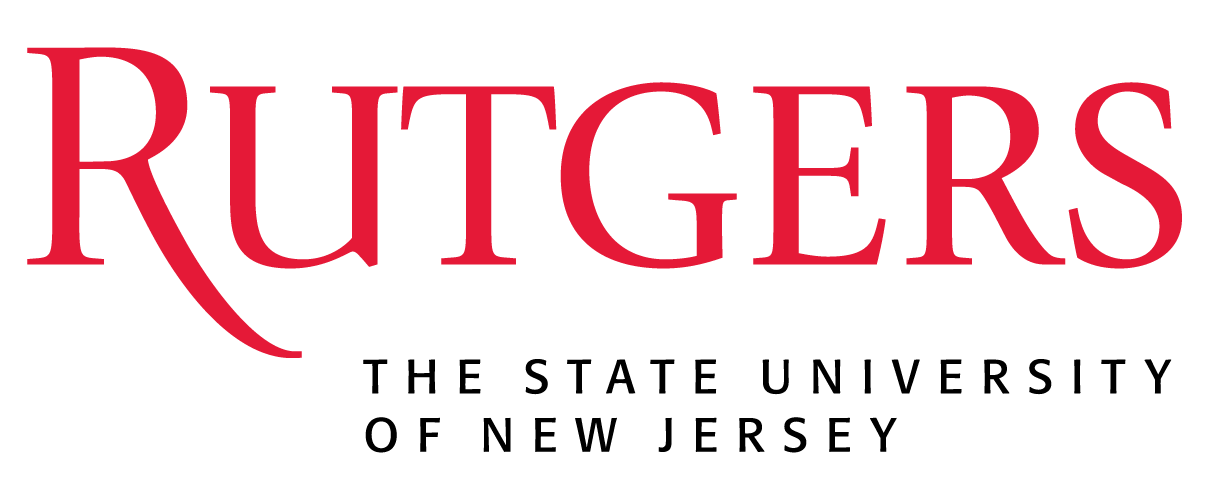 Questions?
NOTE: This presentation leaves copyright of the content to the presenters. Unless otherwise noted in the materials, uploaded content carries the Creative Commons Attribution 4.0 International (CC BY 4.0), which grants usage to the general public, with appropriate credit to the author.
Resources
EDUCAUSE ITSM Constituent Grouphttps://www.educause.edu/discuss/it-service-management-itsm-constituent-group 
IT Service Metrics 101https://er.educause.edu/articles/2013/1/it-service-metrics-101
The Unified IT Service Catalog: Your One-Stop Shophttps://er.educause.edu/articles/2014/8/the-unified-it-service-catalog-your-onestop-shop
The Higher Education IT Service Catalog: A Working Model for Comparison and Collaborationhttps://library.educause.edu/resources/2015/4/the-higher-education-it-service-catalog-a-working-model-for-comparison-and-collaboration 
Demonstrating Value Through IT Service Management in Higher Educationhttps://library.educause.edu/resources/2016/8/demonstrating-value-through-it-service-management-in-higher-education